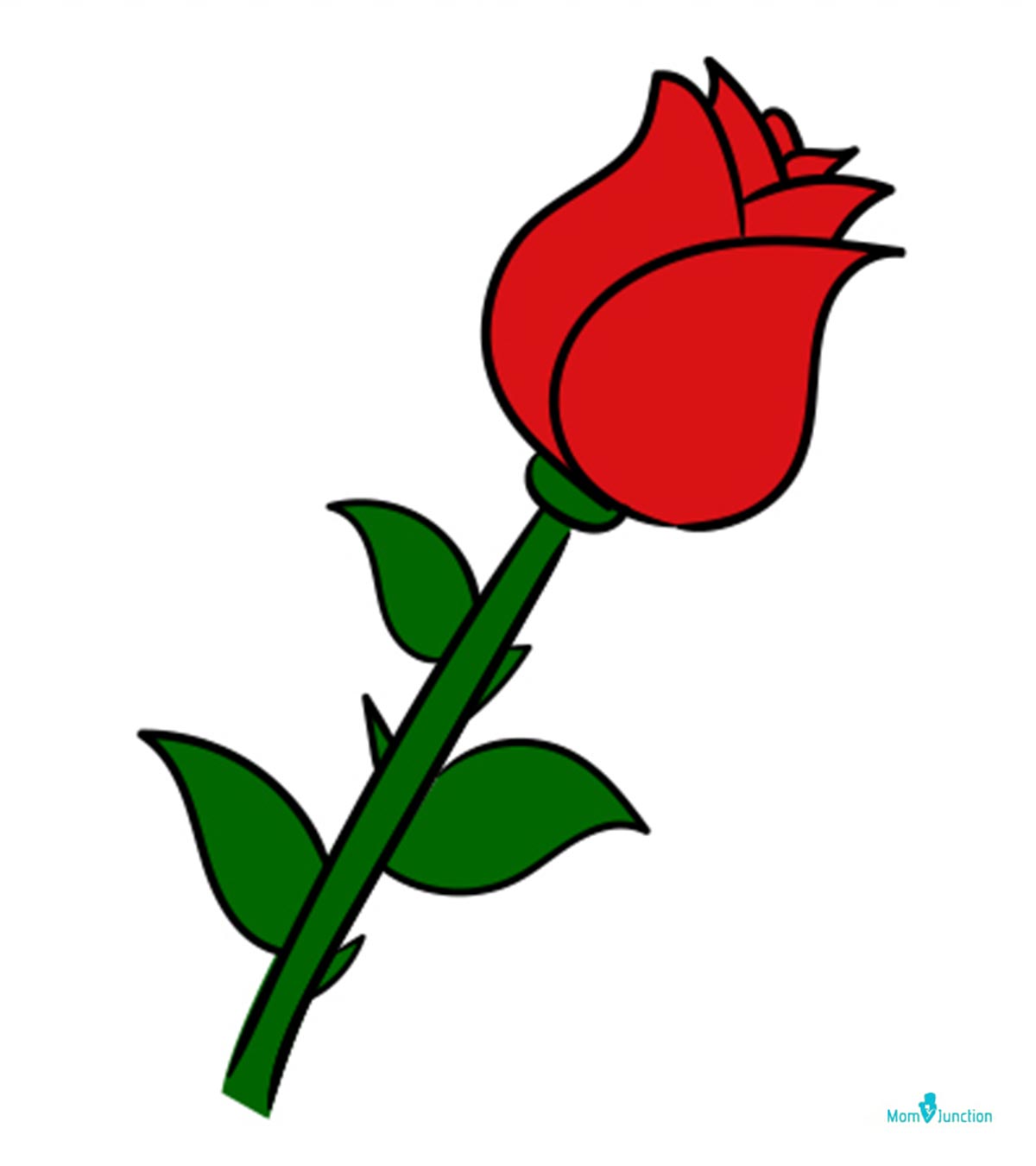 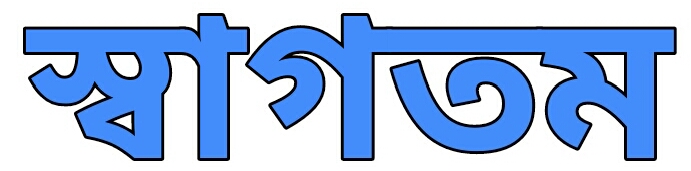 Bipul Sarkar Atmool high School -Shibgonj-Bogura - 01730169555
15-Mar-21
বিপুল কুমার সরকার 
                              সহকারী শিক্ষক (গণিত)
   আটমূল দ্বি-মূখী উচ্চ বিদ্যালয়।
                               শিবগঞ্জ-বগুড়া
               Mobail: 01730169555
Email: bipulsarkar1977@gmail.com
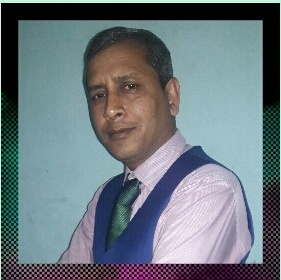 Bipul Sarkar -Atmool B/L High School -Shibgonj-Bogura - 01730169555
15 March 2021
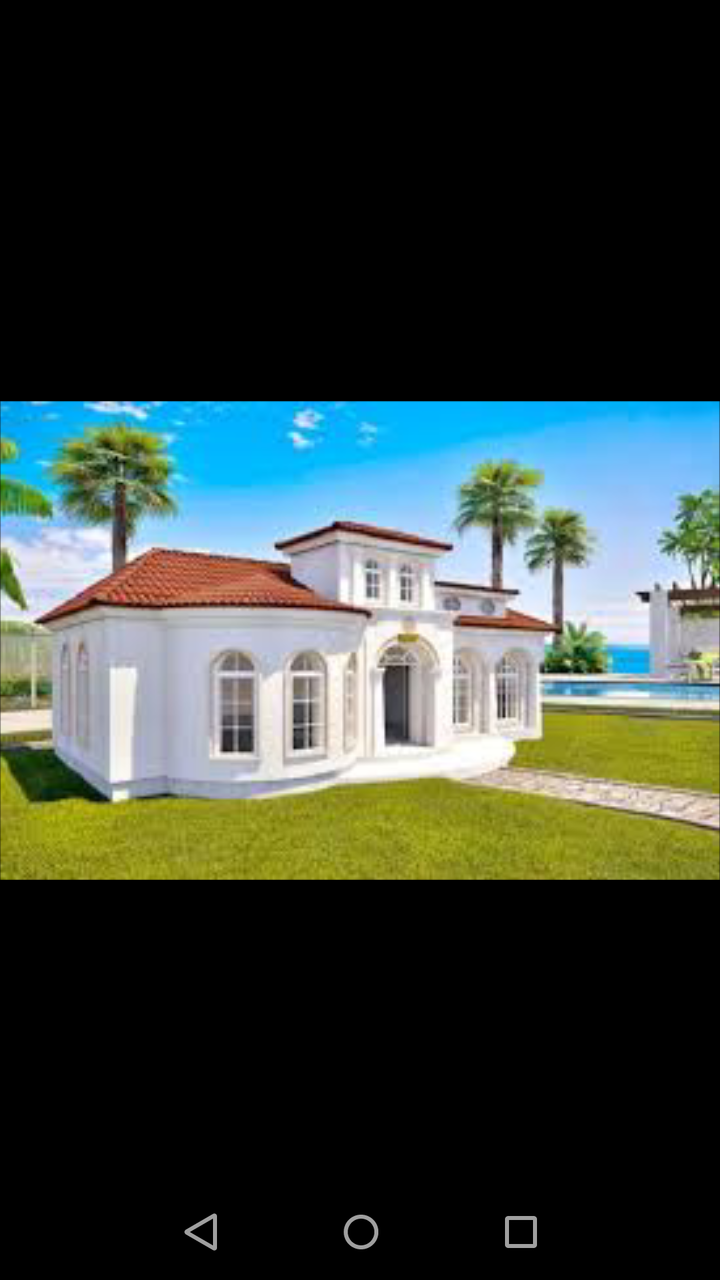 A
6 mitar
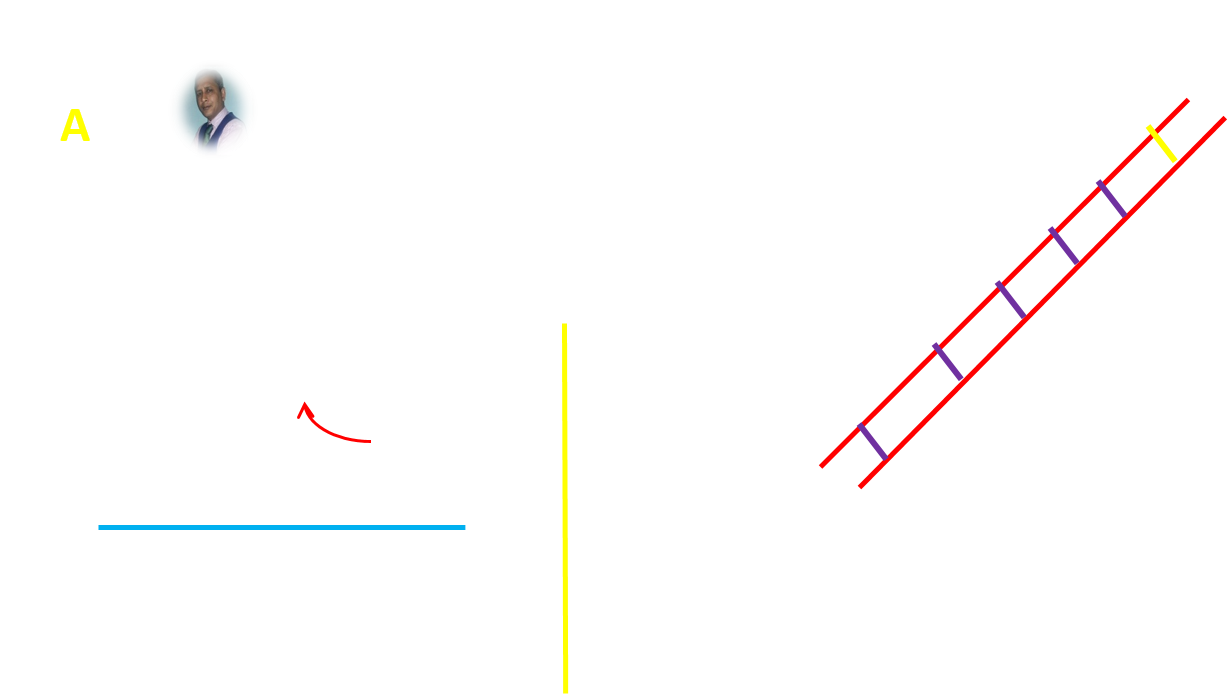 B
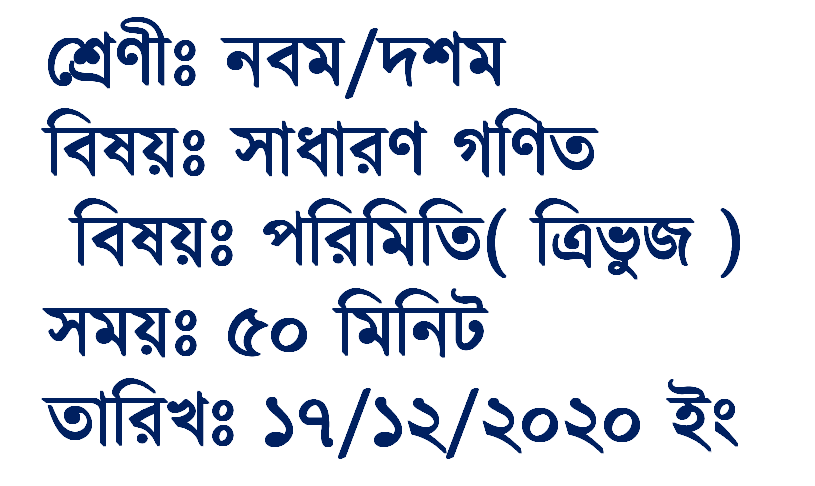 20 mitar
C
D
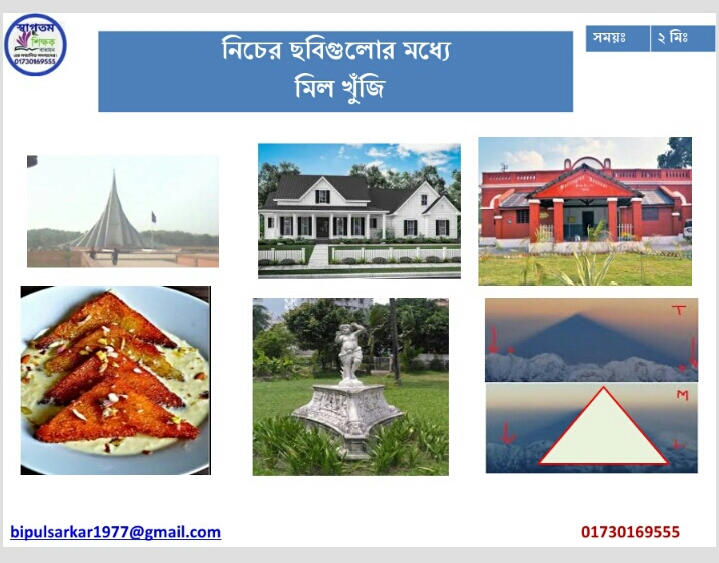 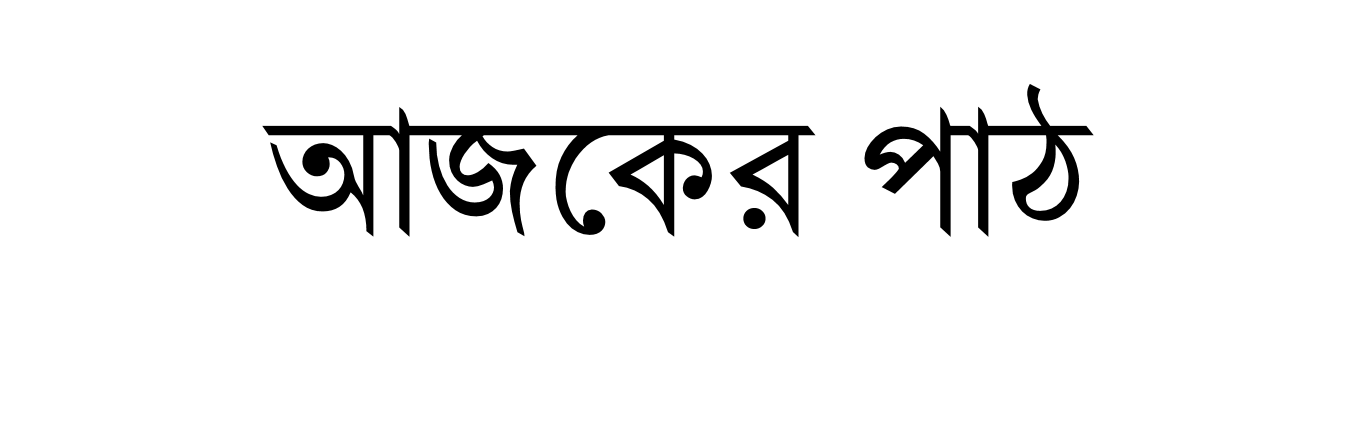 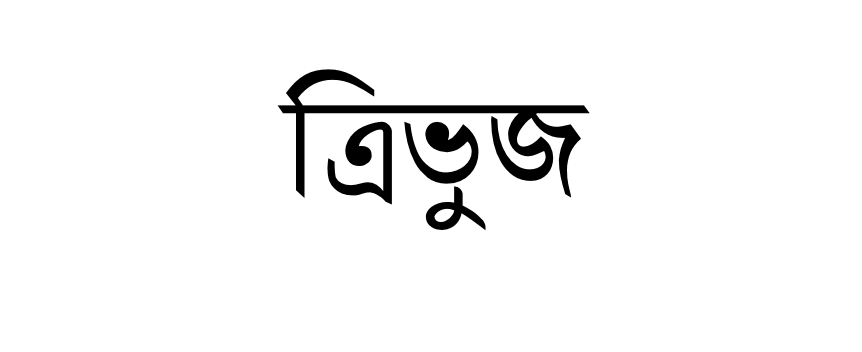 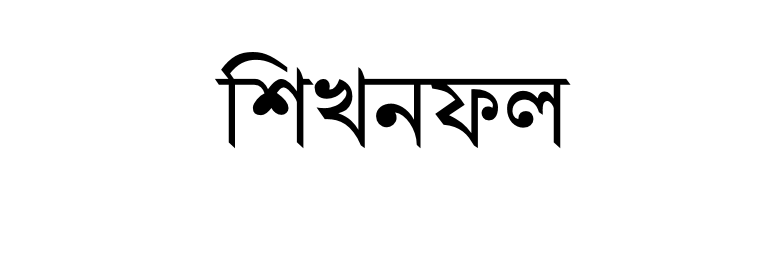 এই পাঠ শেষে শিক্ষার্থীরা - - - -
১সমকোণী ত্রিভুজ কী তা বলতে পারবে।   
২। সমকোণী ত্রিভুজ সম্পর্কিত সমস্যার সমাধাণ করতে পারবে। 
৩।  সমবাহু ত্রিভুজের ক্ষেত্রফল দেওয়া থাকলে ত্রিভুজটির বাহুর দৈর্ঘ্য নির্ণয় করতে পারবে।
সমকোণী ত্রিভুজ
90°
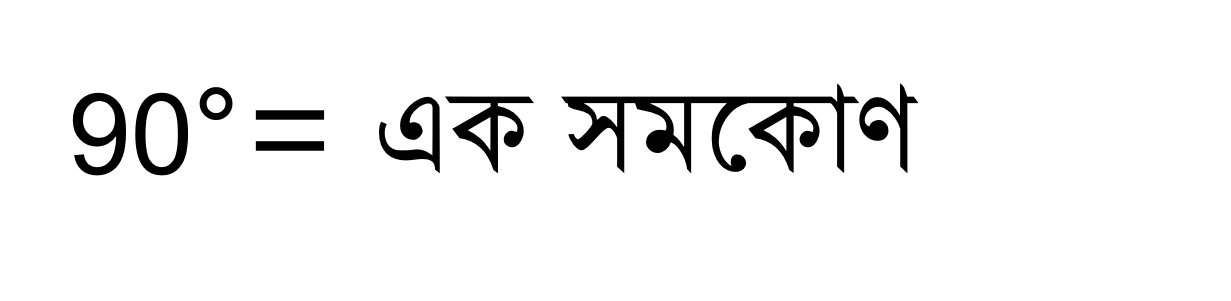 এখানে ক্লিক করুণ
[Speaker Notes: এই স্লাইডটি  বৃত্ততে  ক্লিক করে  প্রদর্শন করতে হবে।]
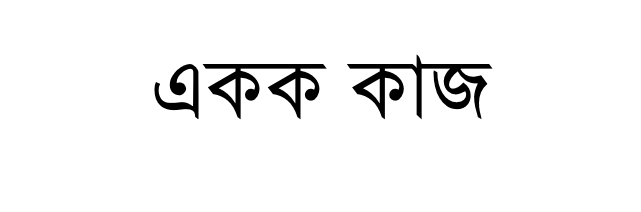 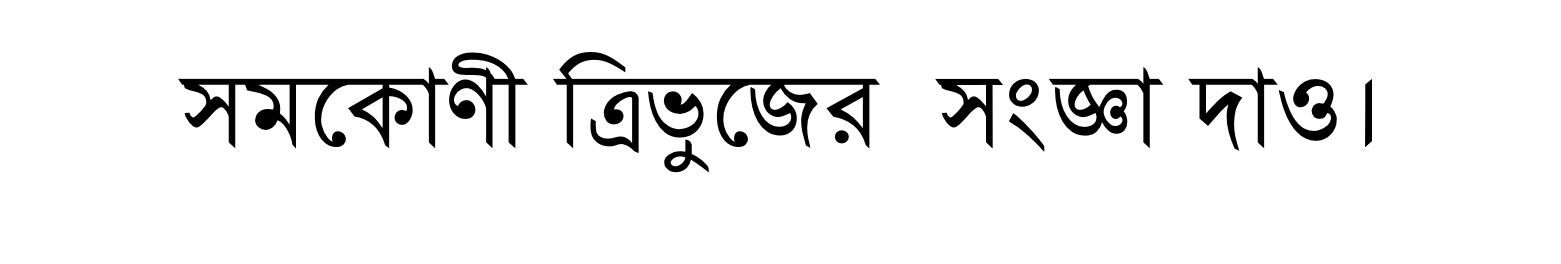 A
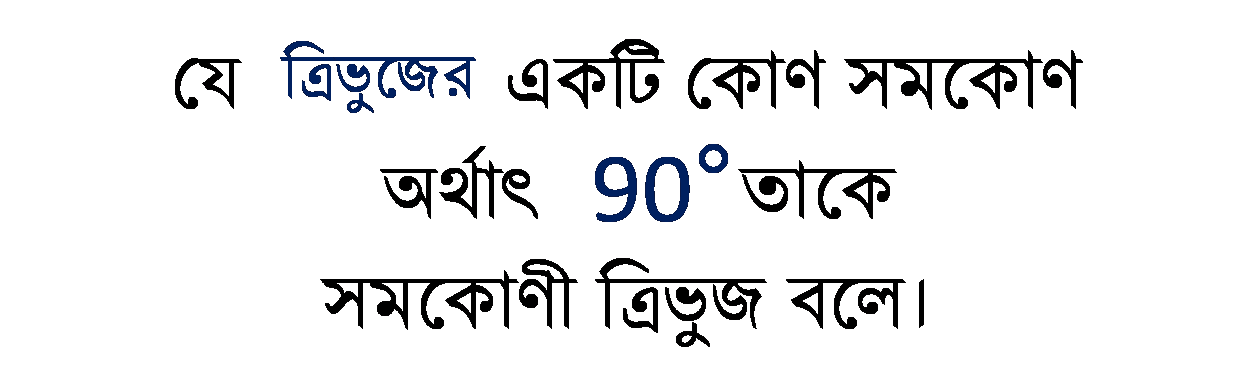 90°
C
B
[Speaker Notes: ত্রিভুজ দেখাতে (ত্রিভুজের ) এবং ডিগ্রী (90°) ক্লিক  করুন।]
সমকোণী ত্রিভুজ
অতিভুজ
লম্ব/ উচ্চতা
b
C
ভূমি
A
a
B
C
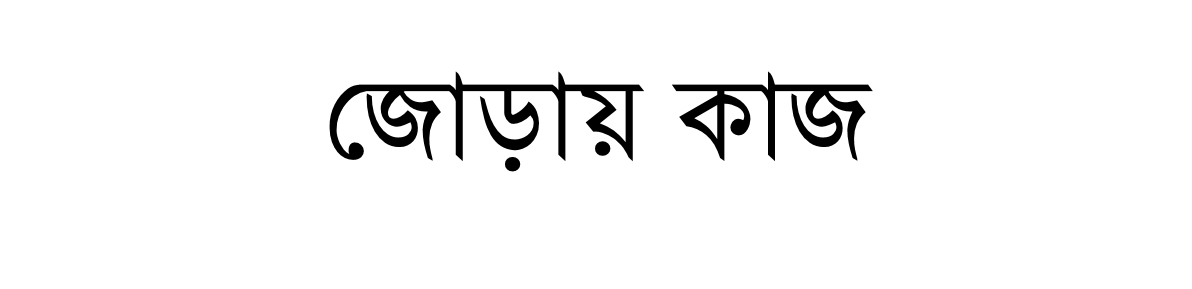 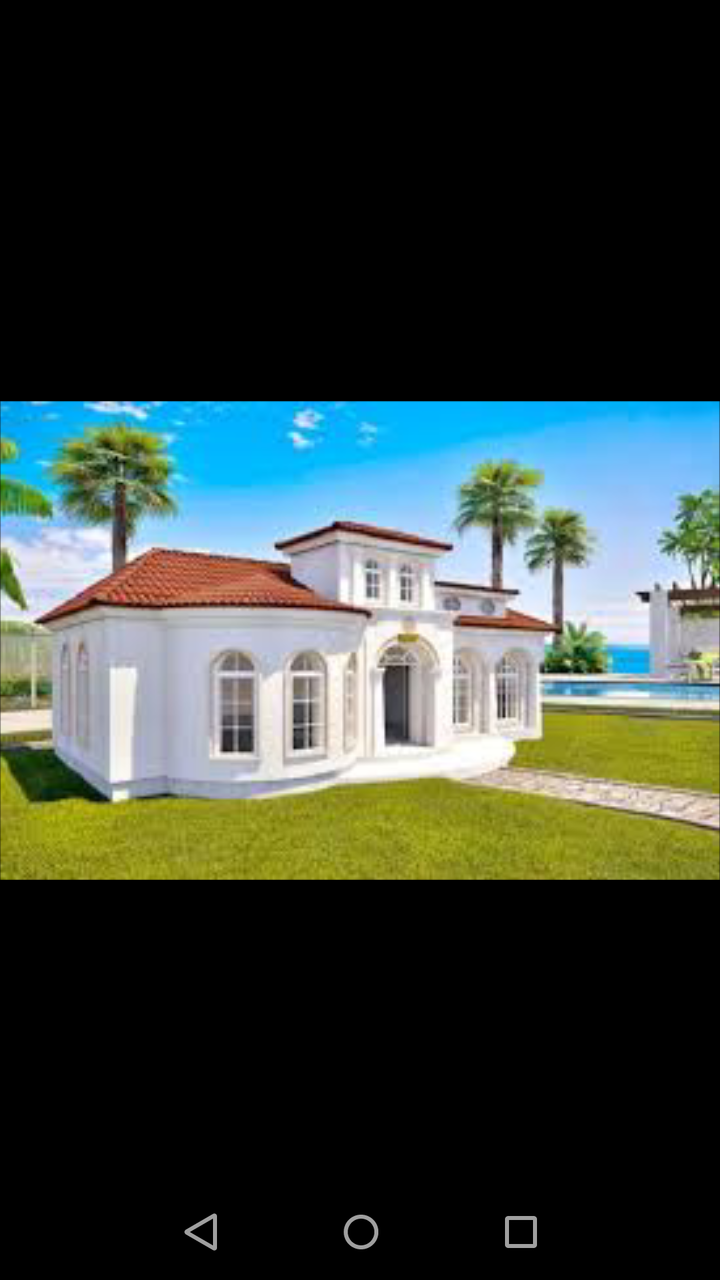 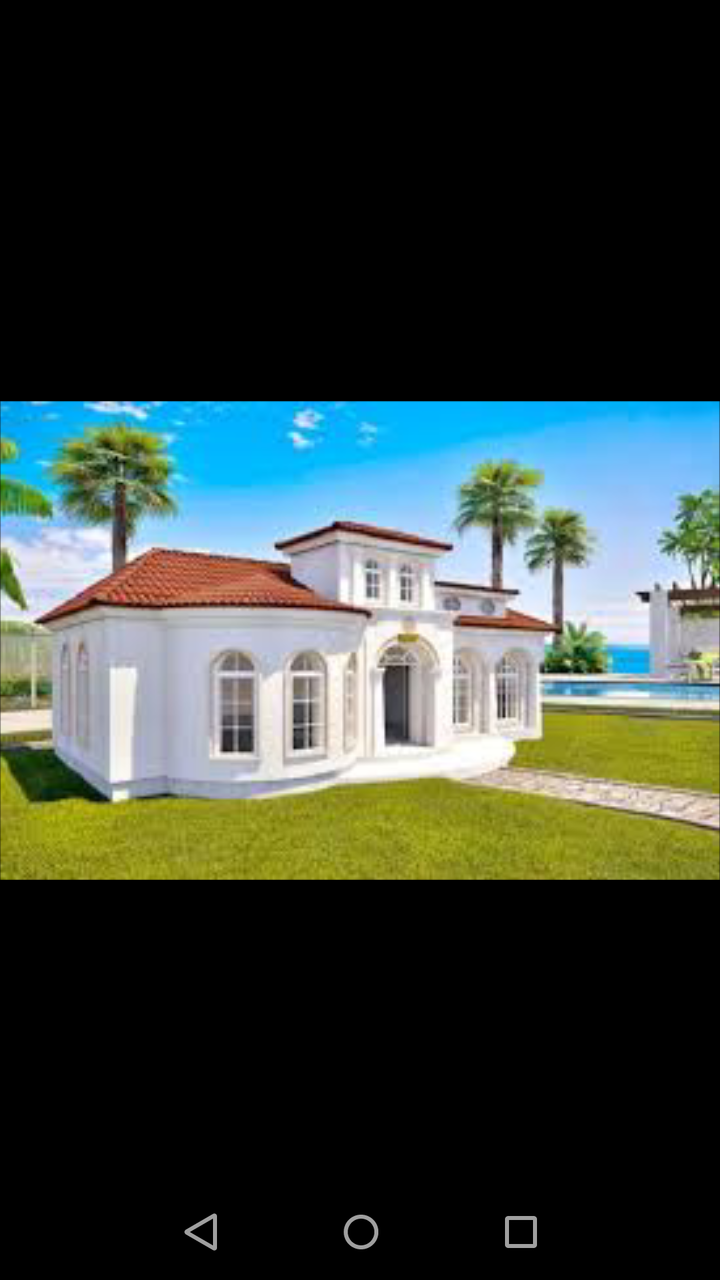 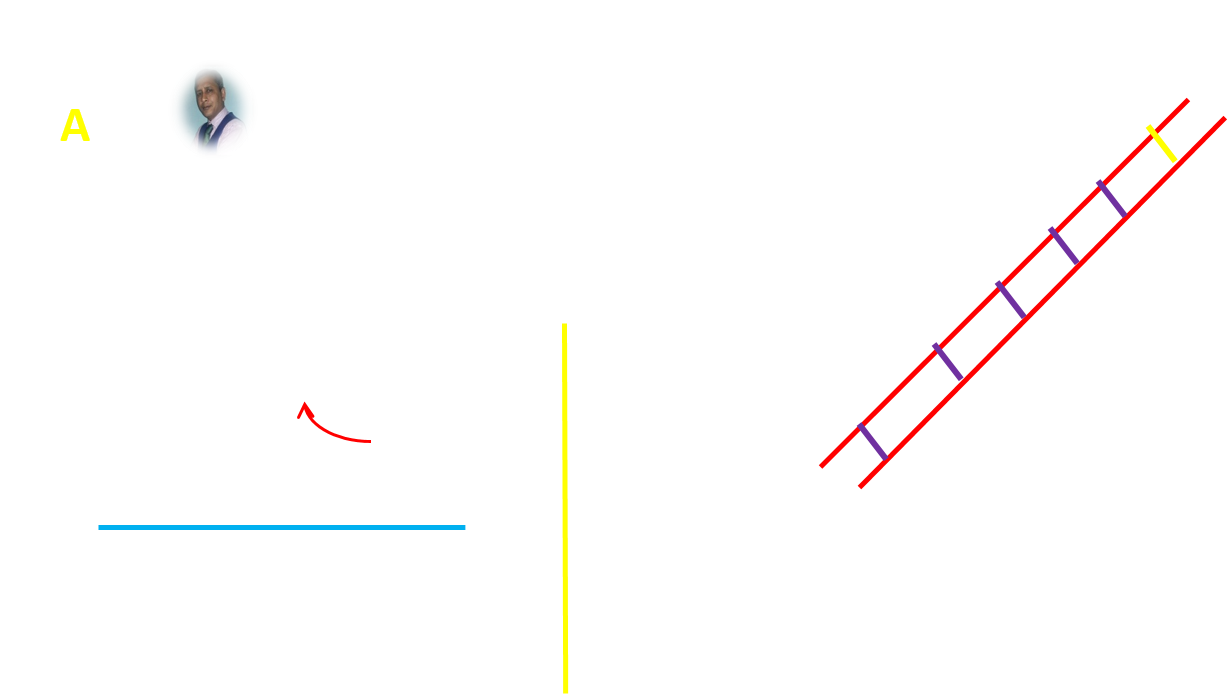 20 মিটার লম্বা একটি মই
 দেয়ালের সাথে খাড়া 
 ভাবে আছে।
6 mitar
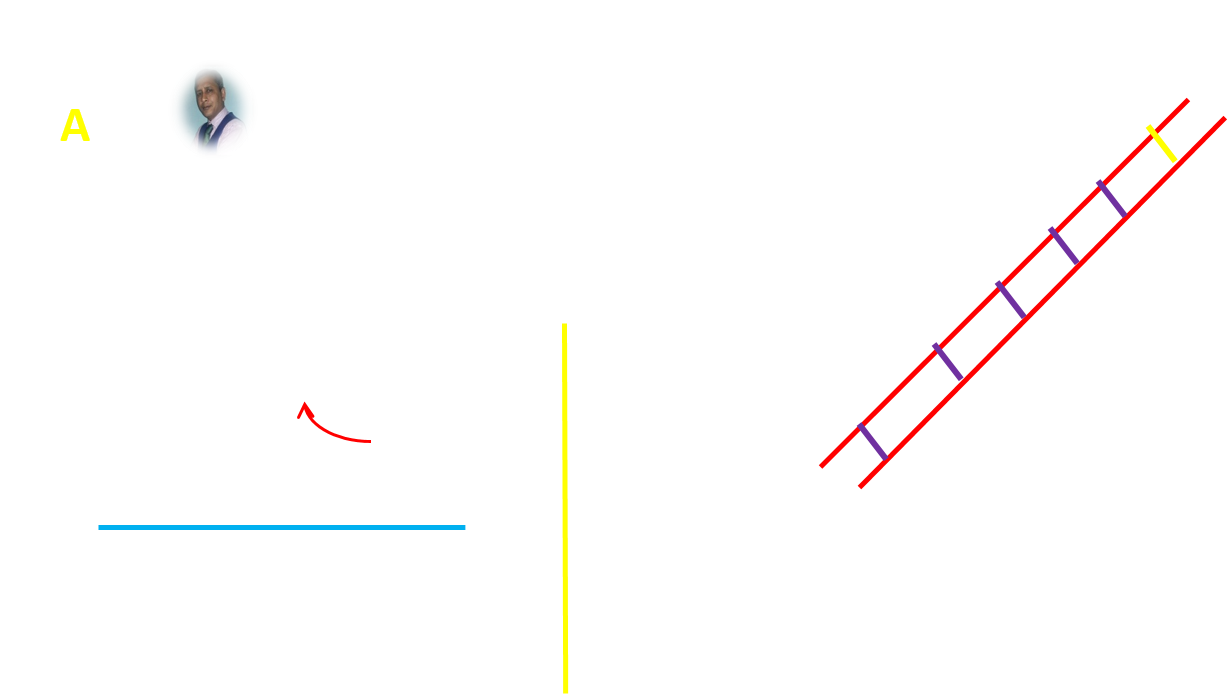 20 mitar
20 mitar
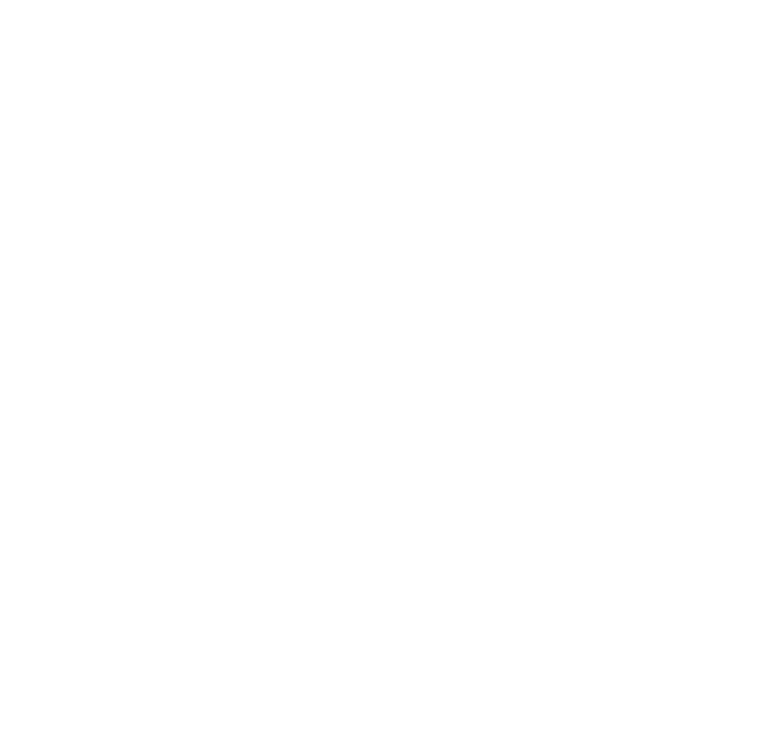 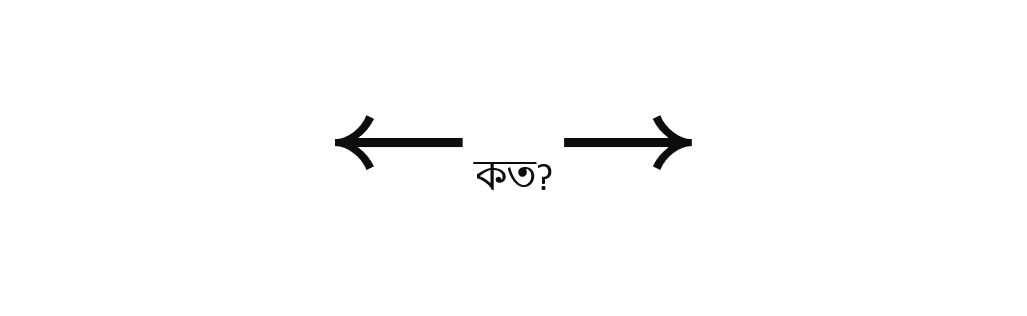 মইটির গোড়া দেওয়াল থেকে কত মিটার সরালে উপরের  প্রান্ত 4 মিটার নিচে নামবে ?
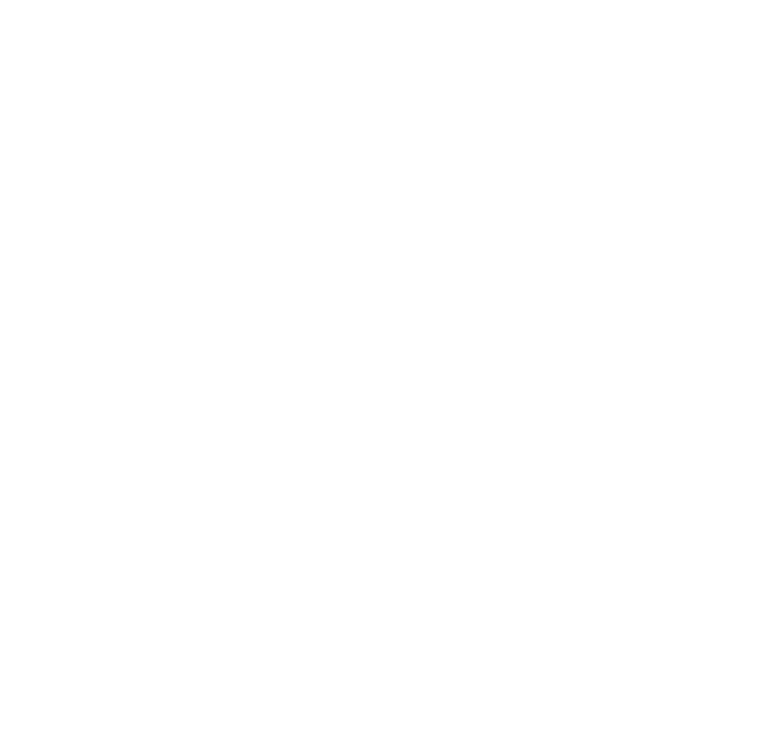 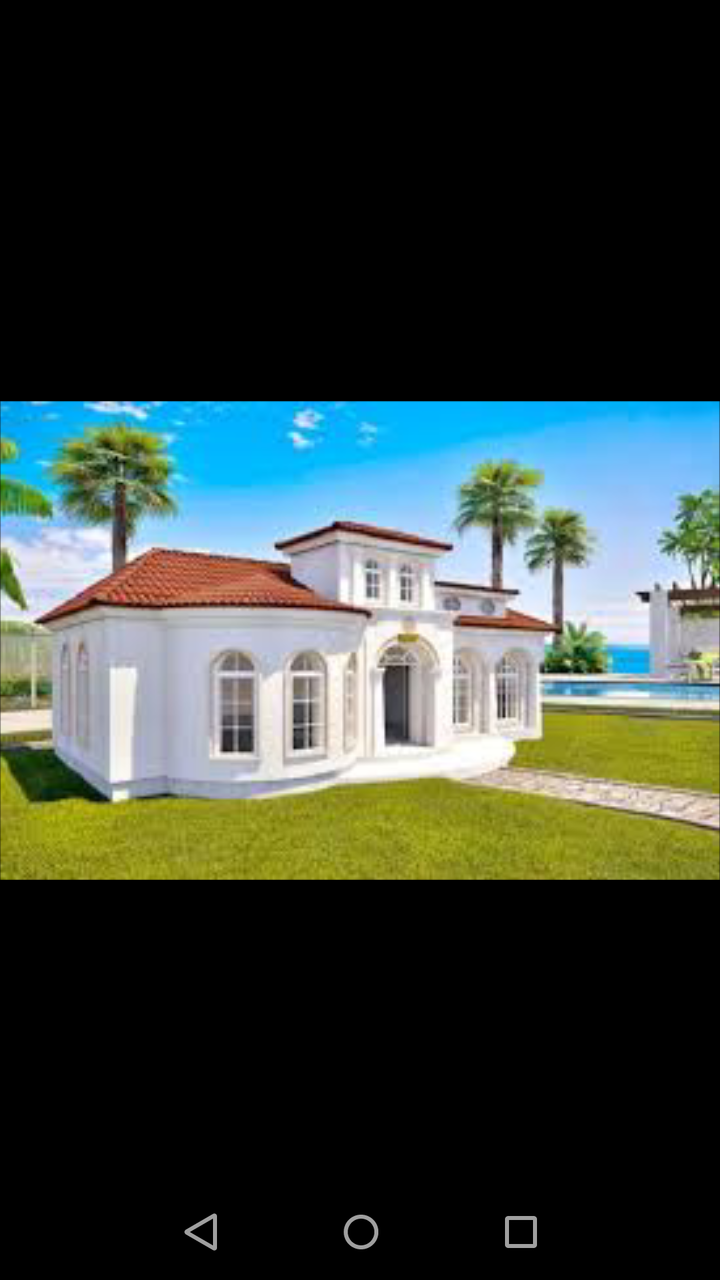 মনে করি  C  মইয়ের গোড়া C থেকে D বিন্দুতে সরালে উপরের প্রান্ত A থেকে B বিন্দুতে নামবে।
A
6 mitar
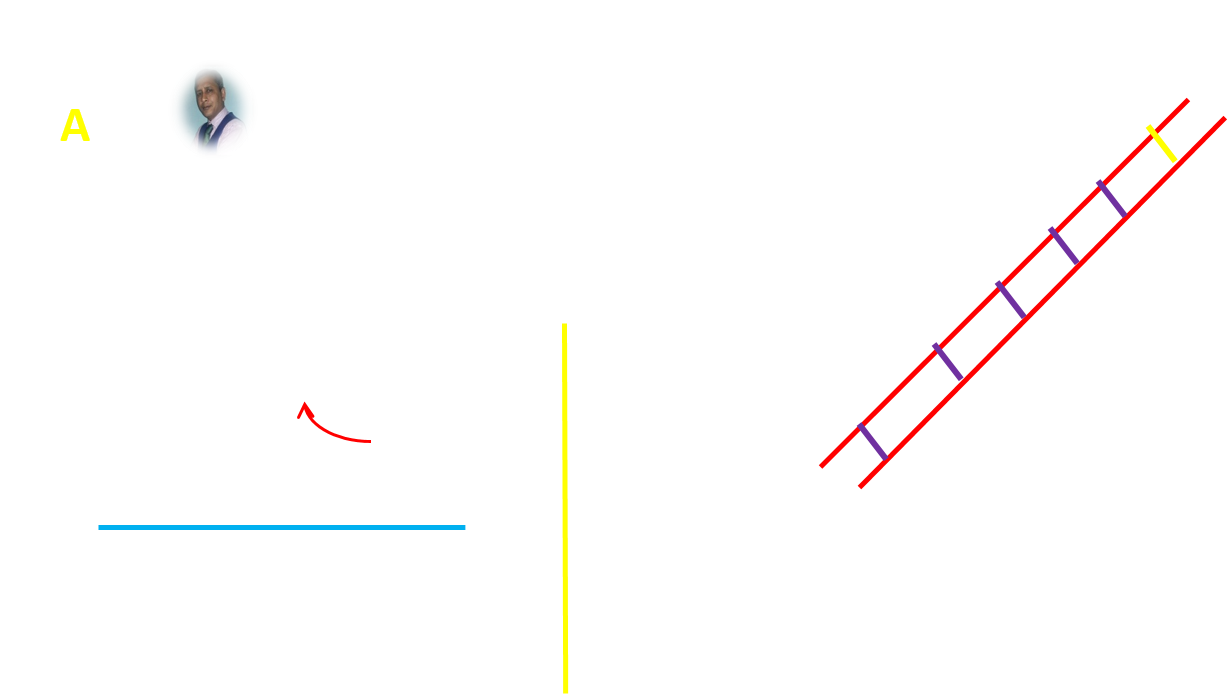 B
20 mitar
C
D
∴ দেয়াল হতে মইটির গোড়া
 12  মিটার সরাতে হবে।
সমবাহু ত্রিভুজের ক্ষেত্রফল নির্ণয়।
A
a
D
B
C
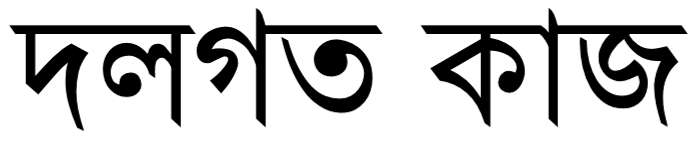 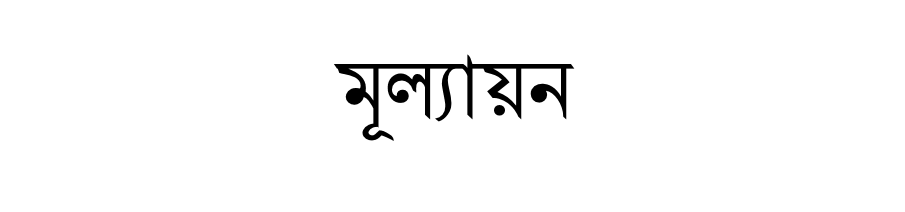 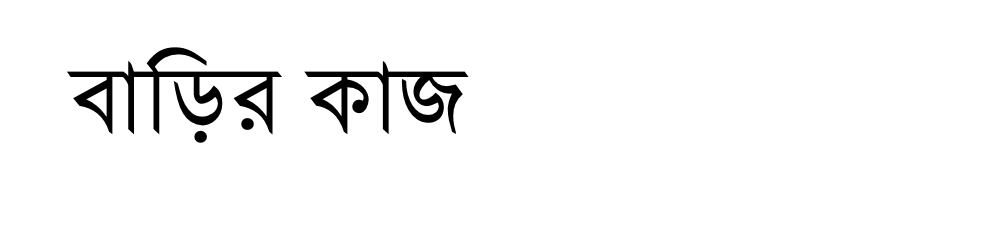 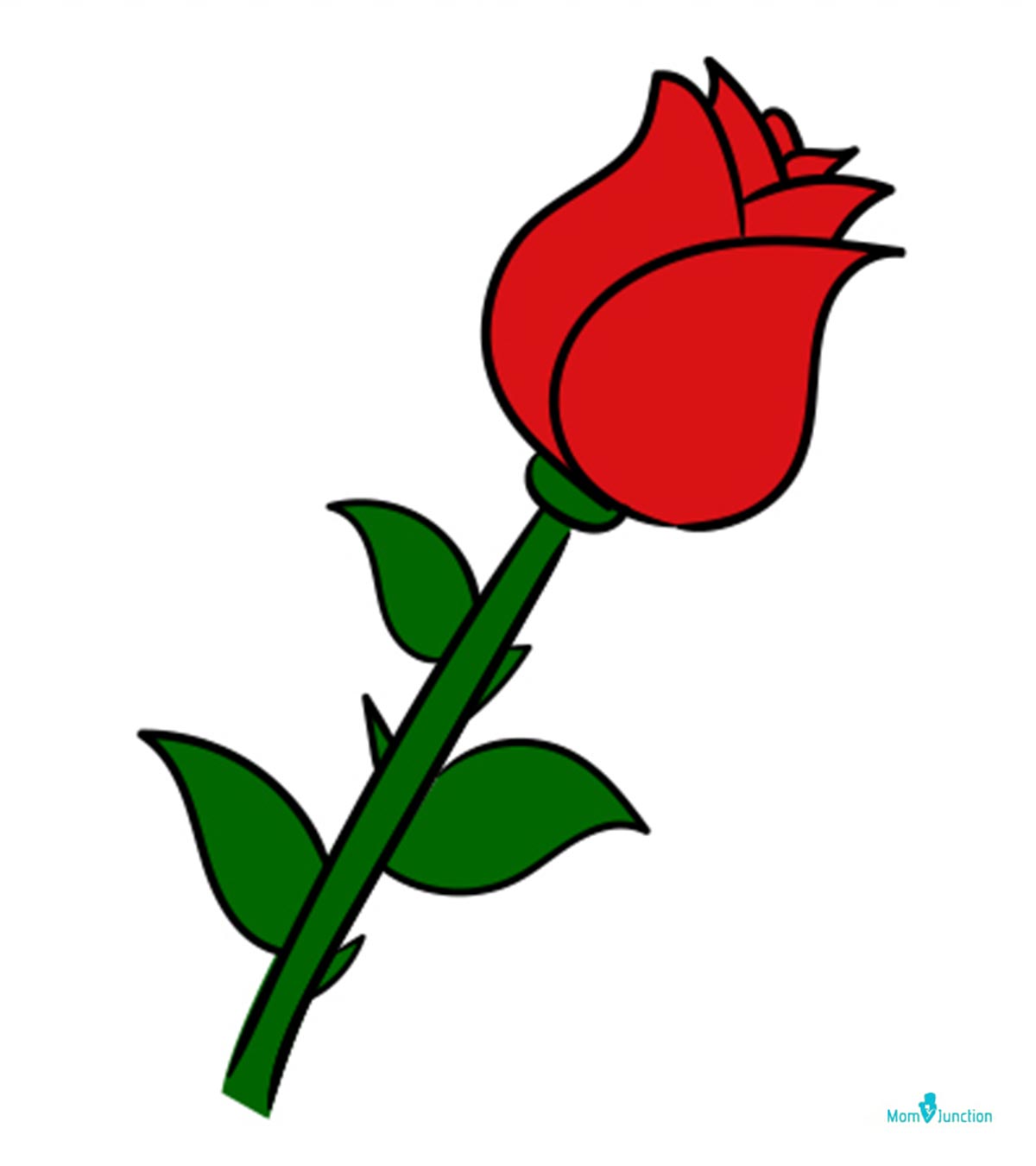 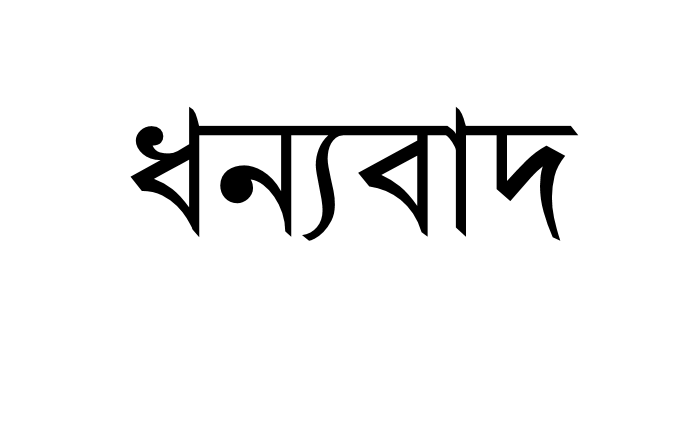